Studying GCSE Art/Photography at Weston Secondary
Where could it take you?
Why work in the creative sector?
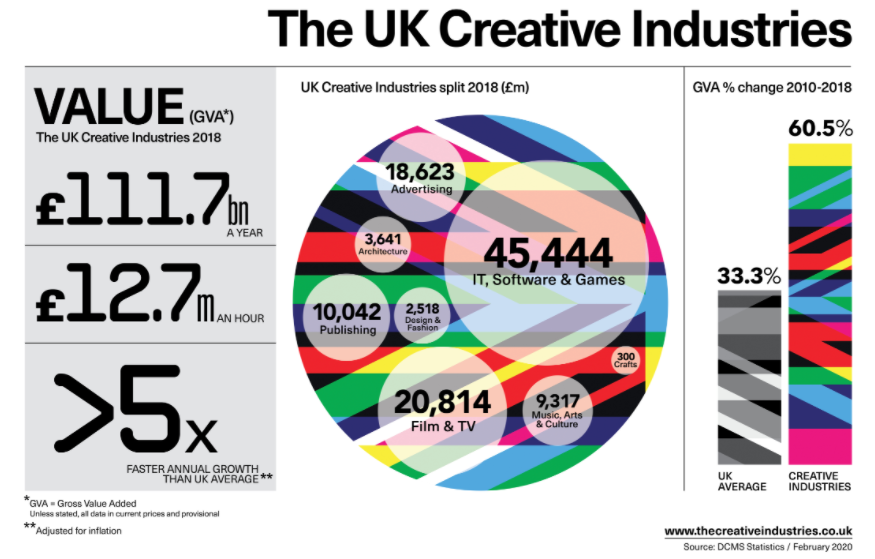 Did you know more people work in the creative industries than the finance industry!

Employs over 2.8 million people.
[Speaker Notes: Creative jobs are growing at twice the UK Economy average]
Art and design opens the door to lots of industries
There are jobs directly to do with Art:
Artistic jobs in other industries
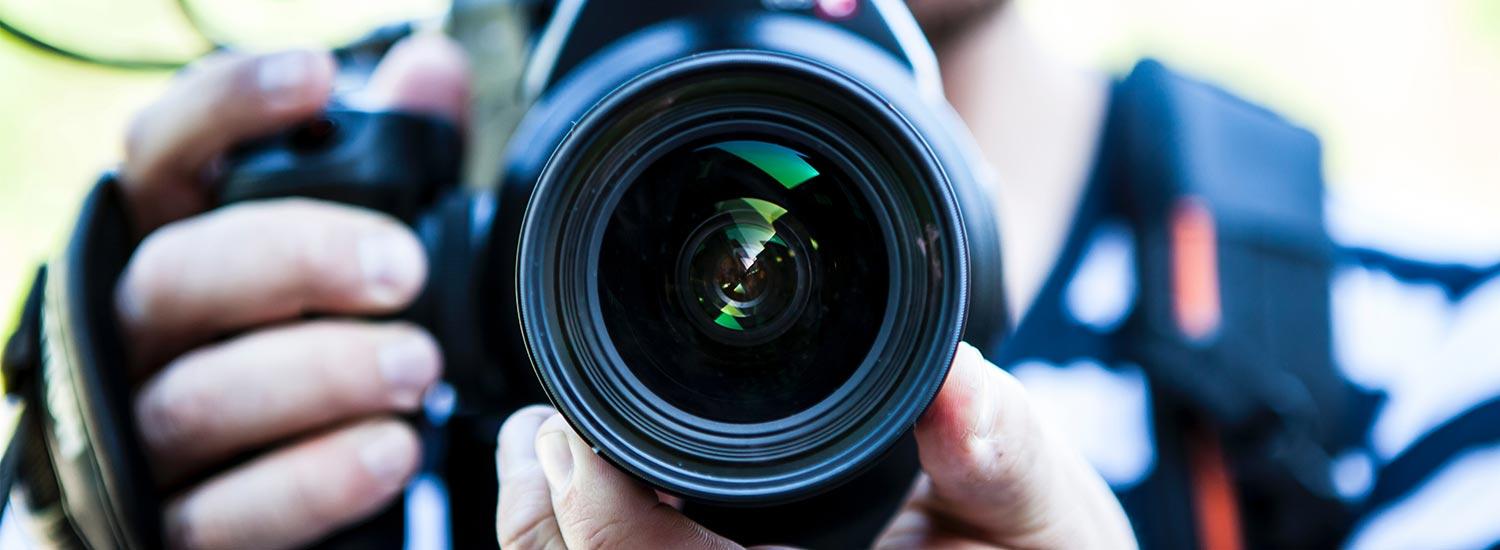 Media, Film, Theatre:
Web design
Graphic Design
Photographer
Set Design
Costume Design
Make-up artist
Lighting technician
Art Director
Cinematographer
Film/Video Editor
Architecture:
Building design
Landscape Architect
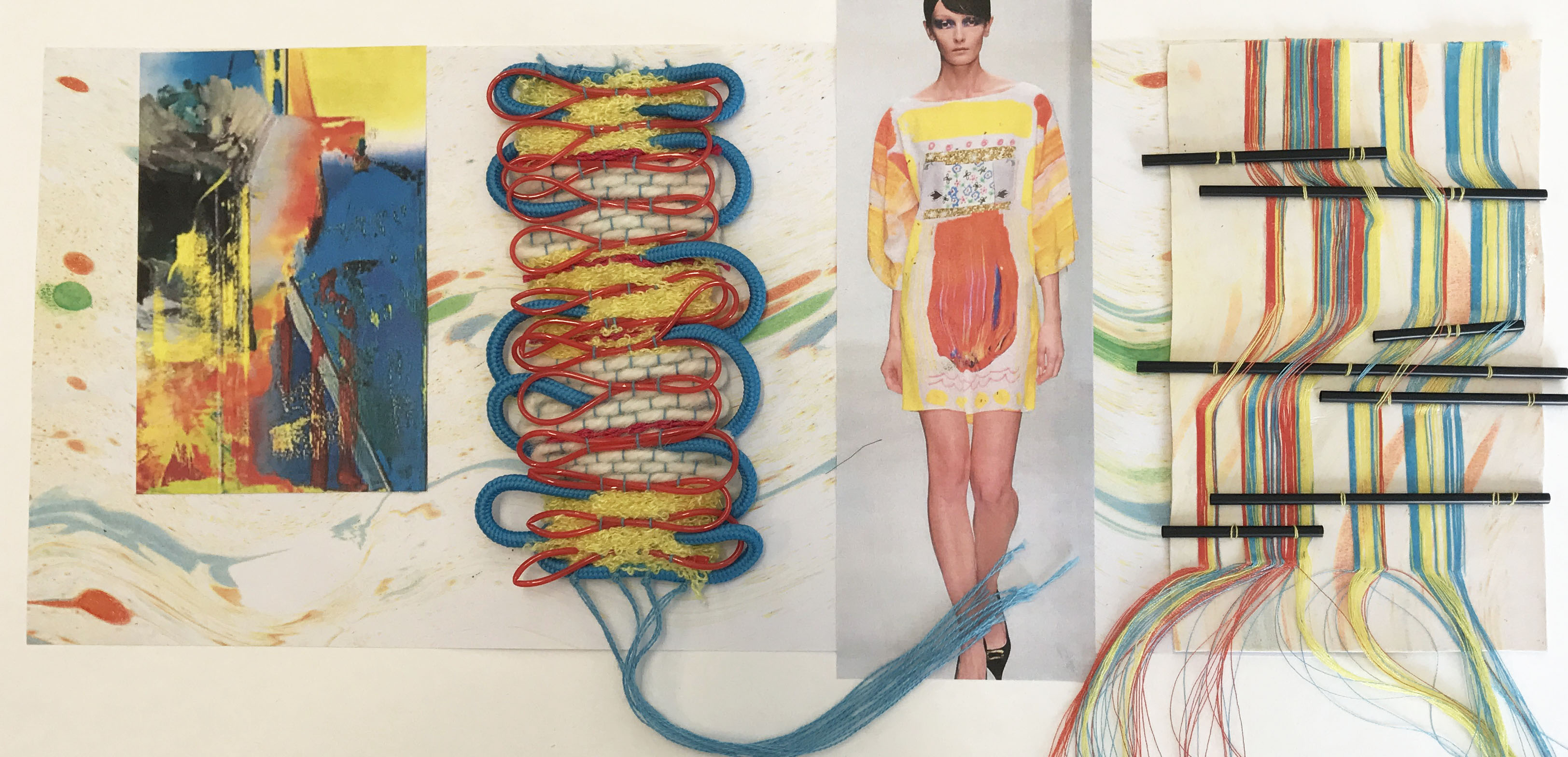 Fashion:
Jewellery
Shoe
Bags and accessories
Textiles design
Stylist
9 reasons why?
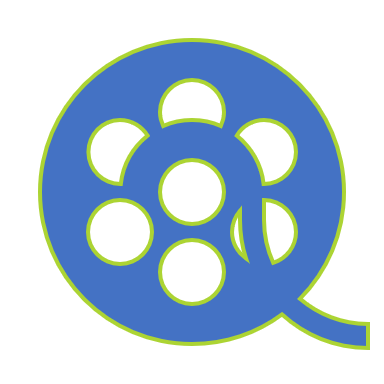 The internet has created an explosion of opportunity for digital designers and multimedia artists.
Fine artists can reach a worldwide market at the click of a button
Those with a wide skill set have an advantage, in any career
Studying Art improves performance in other subjects
Good marks impress, no matter what
Art marks are not solely dependent on an exam
Coursework teaches you self-discipline
Art makes you happy
[Speaker Notes: If you enjoy being creative, want to increase your practical skills and improve your analytical, communication and research abilities, art and design is a great choice. The skills you gain make it a great complement to other subjects. Art and design is a way of seeing things and making sense of the world around you. It can help you with further study and prepare you for the world of work.]
What we offer:
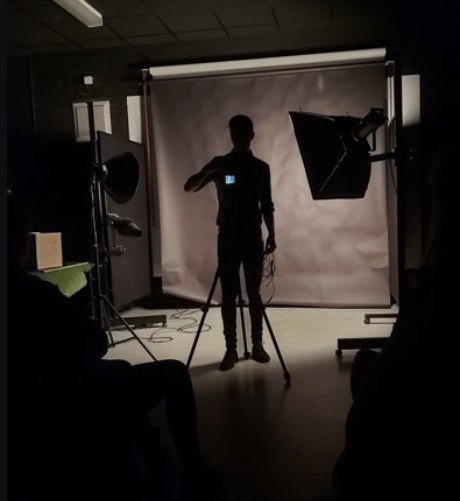 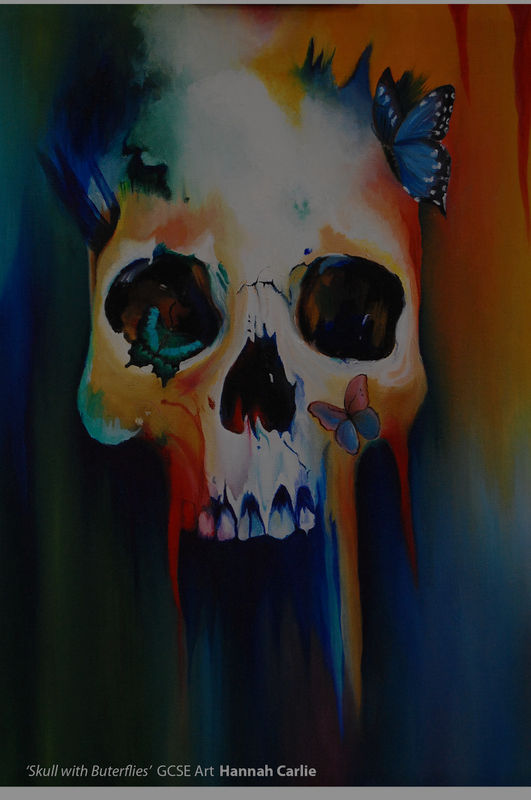 GCSE: Fine Art
Fine art explores ideas, conveys experiences or responds to a theme or issue of personal significance. The areas of study are very broad and cover drawing, painting, sculpture, installation and mixed media.
GCSE:PHOTOGRAPHY
Produce images using light-sensitive materials such as photographic film, or digital methods of development and production to create static or moving images. Areas of study could include portraiture, installation, photo-journalism, moving image: film, video and animation and fashion photography.
How will you be assessed?
How will you be assessed?
AO1 – Investigating themes and the work of other artists.

AO2- Developing ideas – experimenting with art techniques and materials.

AO3 – Written and Visual Language skills. 

AO4 – Response – Personal and meaningful work of your own.
AQA GCSE Fine Art
Unit 2 Submission – Externally Set Assignment 

40% of final grade.  

This is set by the Exam Board 

Paper given to you in January, Yr 11

10 -12 weeks to produce evidence for 

AO1, AO2 and AO3

10 Hour controlled assessment 
Completed across 2 days to produce your final work.
Unit 1 – Portfolio Submission

Yr 10 and Term 1 – Yr 11

60% of final grade.

One major sustained project and other supporting evidence.

Work selected from year 10 and year 11 Term 1 Projects:
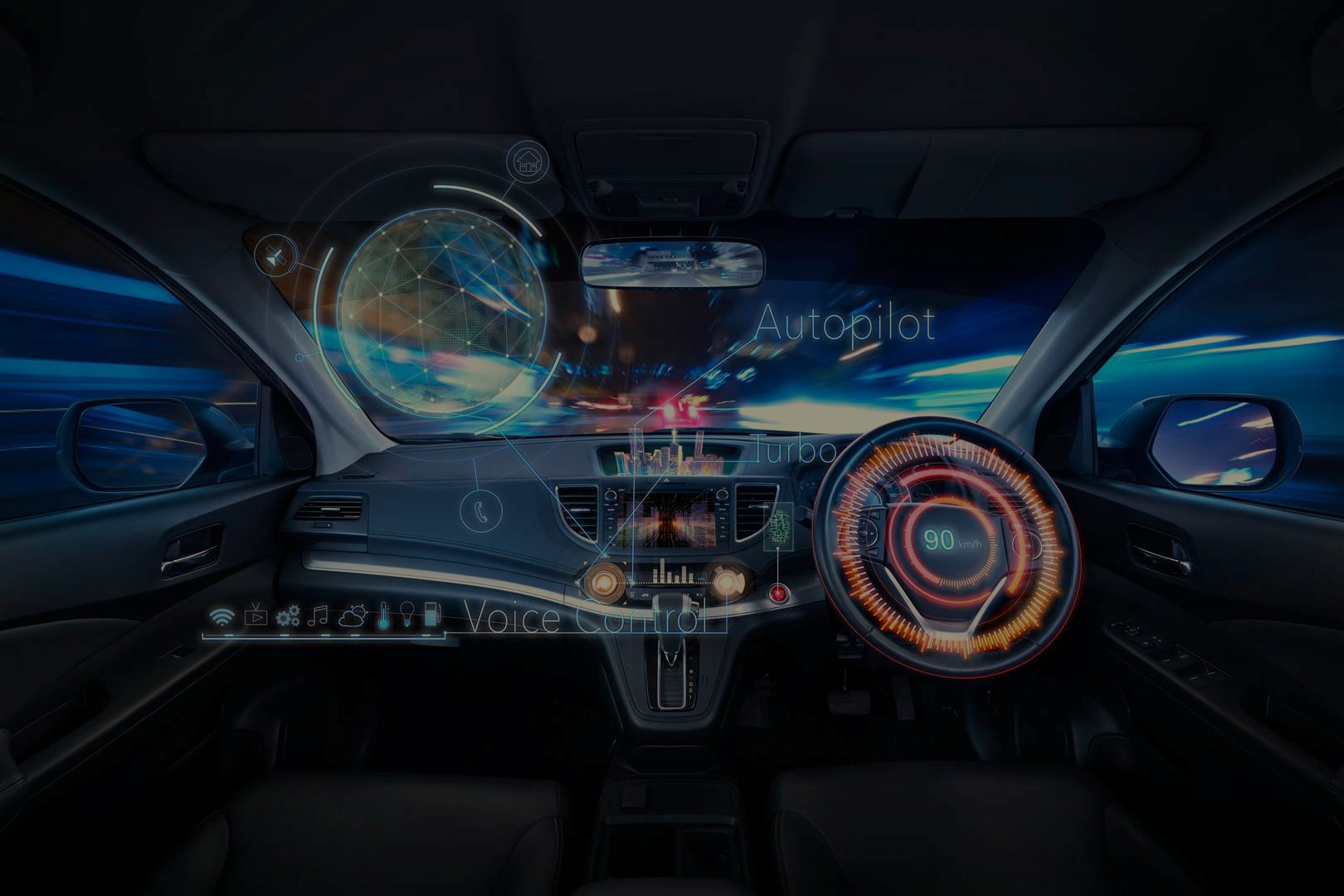 New Technology and Innovations Manger
Responsibility:  Look for new innovative solutions for new automotive product design.   Explores Emerging tech and see how it can be used in future car design.
Manages a team of 9 
Clients: Anyone from Ferrari to Ford
Travel – USA, Europe and Australia
Salary - £20,000 - £65,000 plus
“The best thing about my job is seeing a concept become a touchable reality”
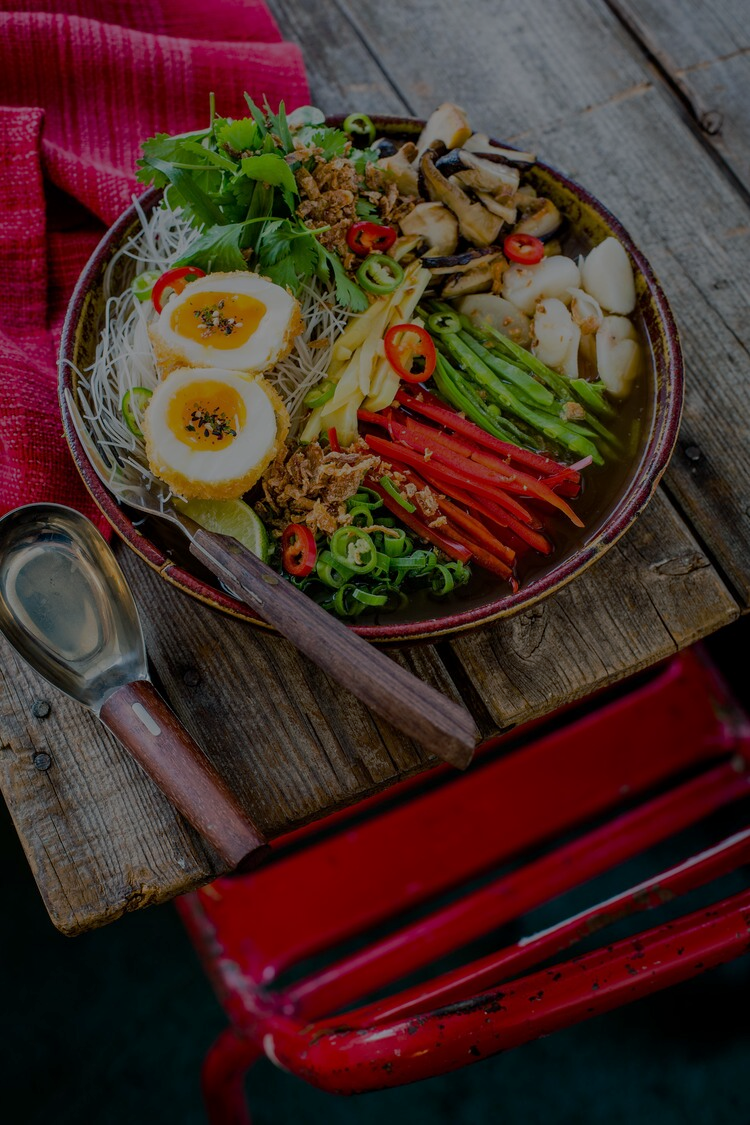 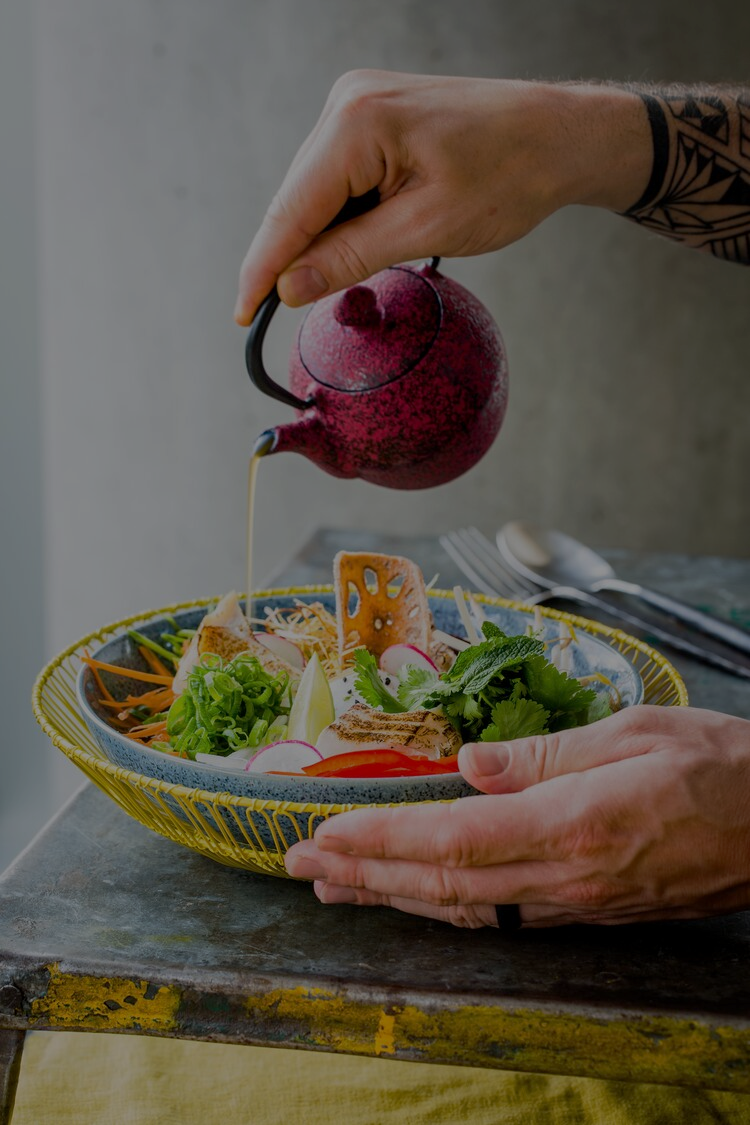 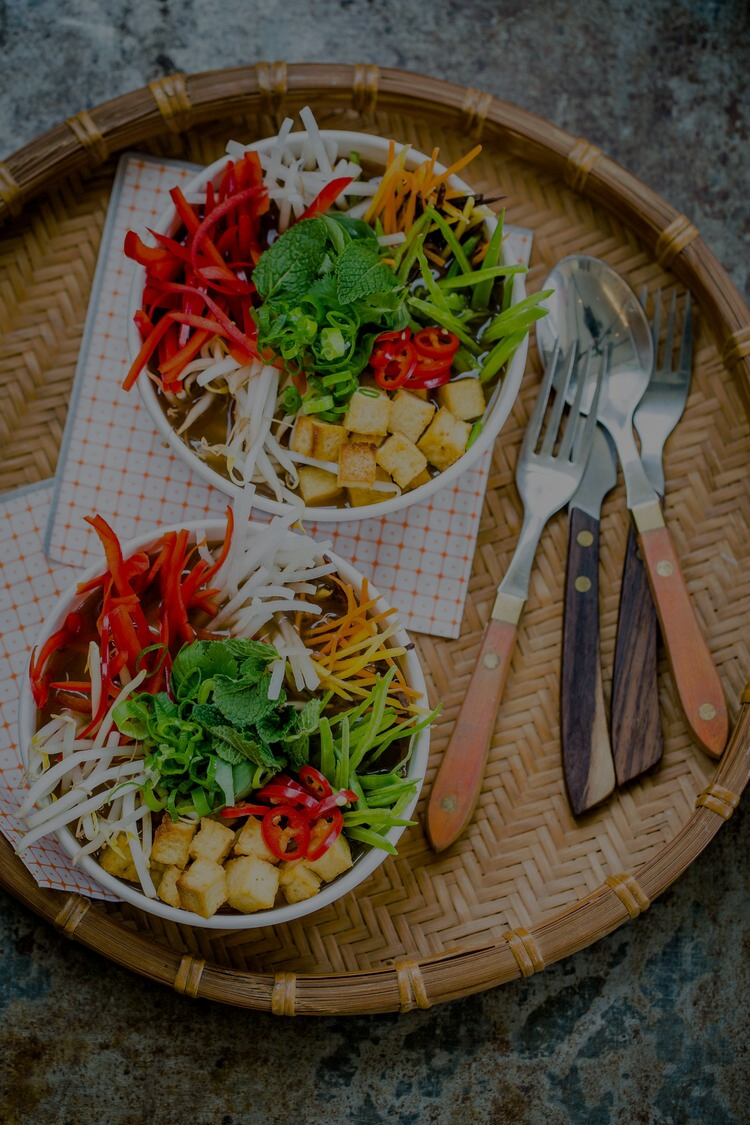 Reportage and Food Photographer
Responsibility:  The food photographer takes pictures of food for packaging, magazine articles, cookbooks, and advertisements.
Clients:  Growhay, McDonalds, Butlins
Travel – UK and Europe
Salary - £22-32,000.  Many photographers are freelance.
“I like the variety, I like working with lots
of different people.  No two shoots are the same”
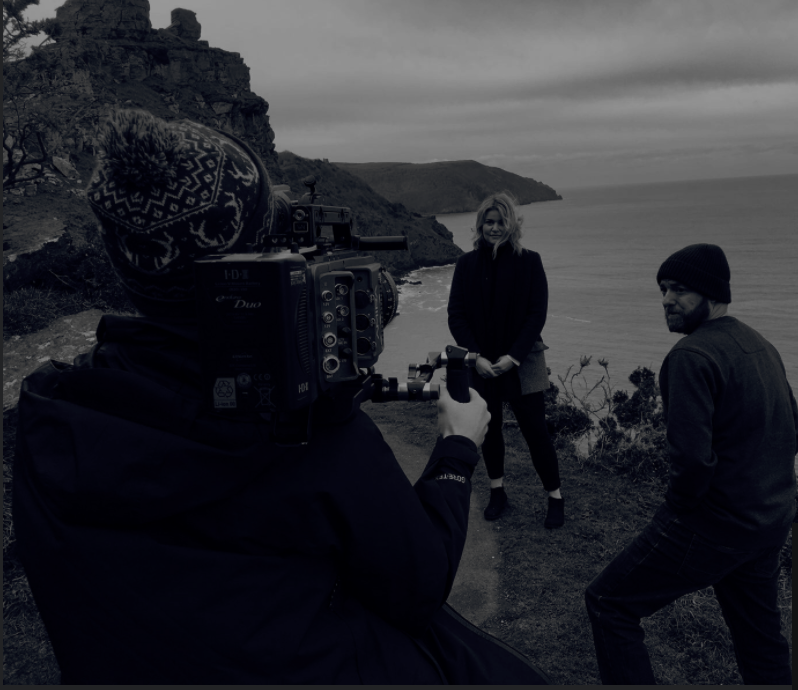 Director Mechanical Mouse Video Production Company
Responsibility:  To promote client brands through use of digital video.
Clients: Nike, Mercades, BMW, Google, Audi

Travel: All over the world 
Salary – Starting salary as a cameraman £29,000
“The best thing about my job is the travelling.  I get to go to all of the places I’ve seen in films, eat nice food and meet lots of people.”
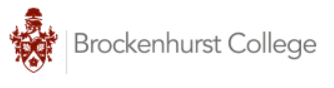 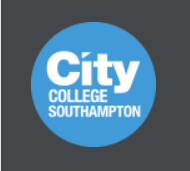 When I leave school, where do I start?
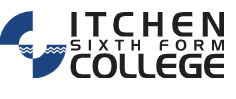 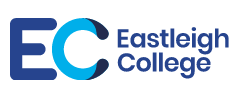 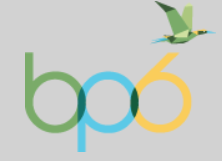 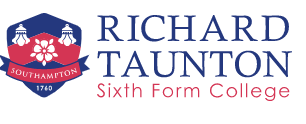 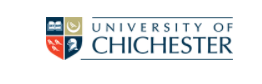 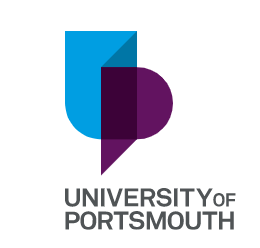 Further Education
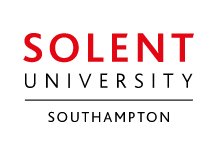 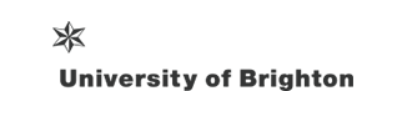 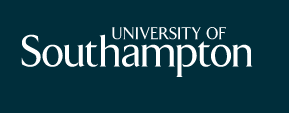